FUN!
This Year’s Personal Vacation Specials
1
As a way of thanking us for our business, Global Business Travel is offering all employees of  Worldshop Imports the following tour-package specials.
Presented by User 01
GLOBALBusiness Travel
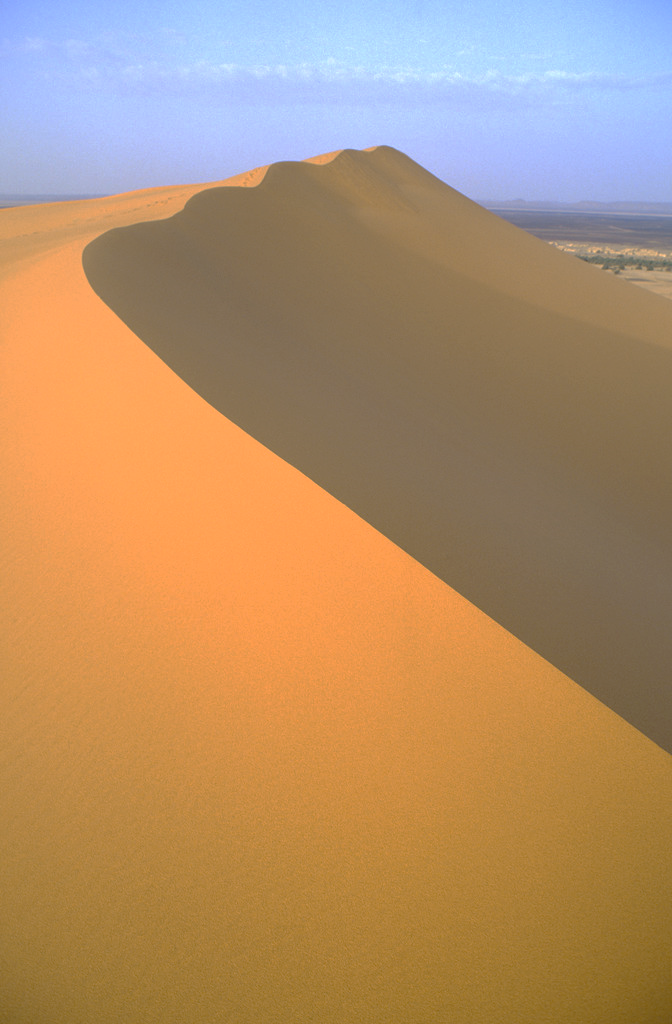 Morocco
Casablanca
Rabat
Tangier
Marrakech
Fez
Oujda
Presented by User 01
2
GLOBALBusiness Travel
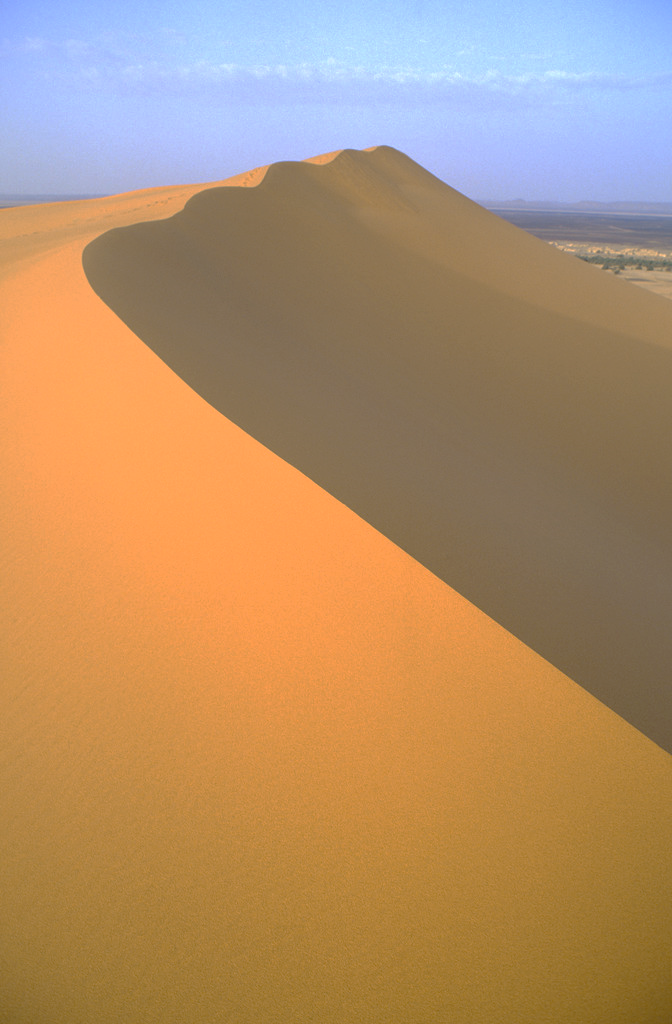 South Africa
Johannesburg
Pretoria
Bloemfontein
Richards Bay
Cape Town
De Aar
Presented by User 01
3
GLOBALBusiness Travel
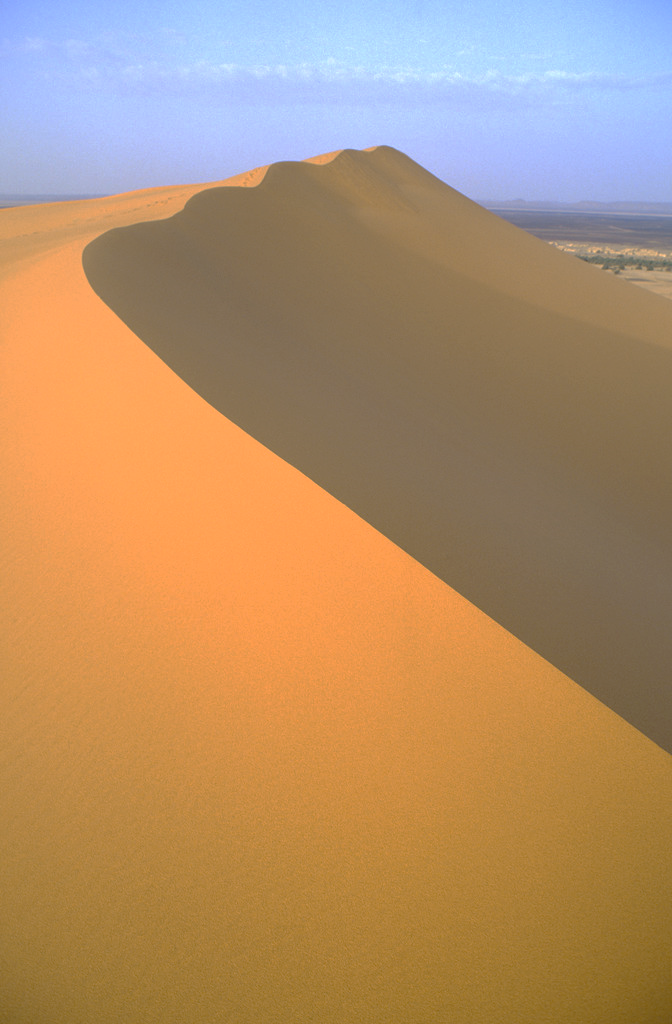 Thailand
Bangkok
Si Racha
Surat Thani
Phuket
Songkla
Pattani
Presented by User 01
4
GLOBALBusiness Travel
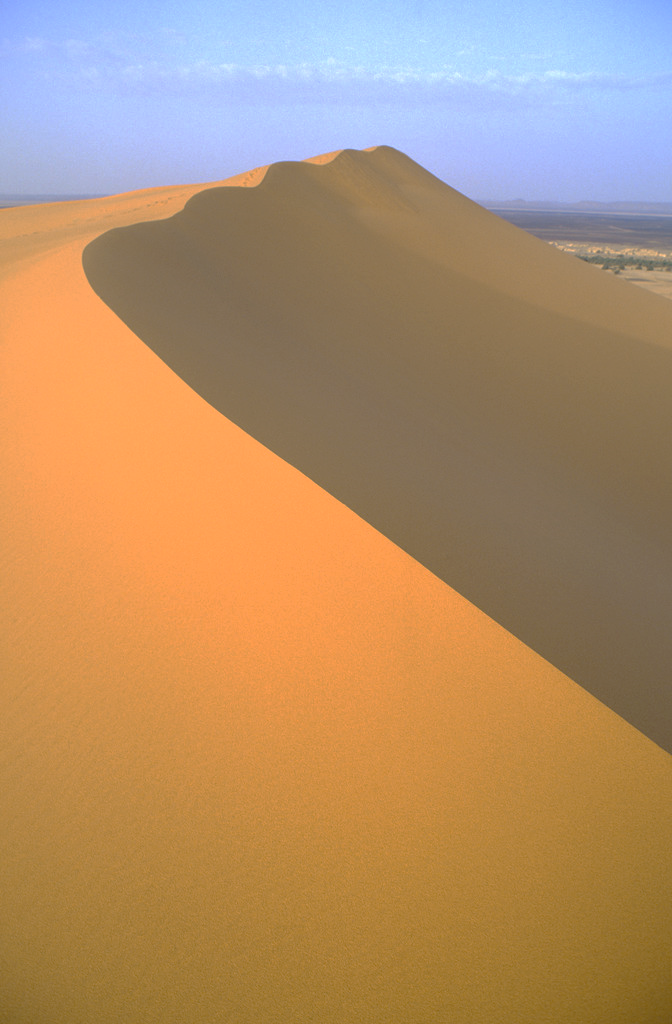 India
New Delhi
Agra
Kanpur
Calcutta
Chennai
Mumbai
Presented by User 01
5
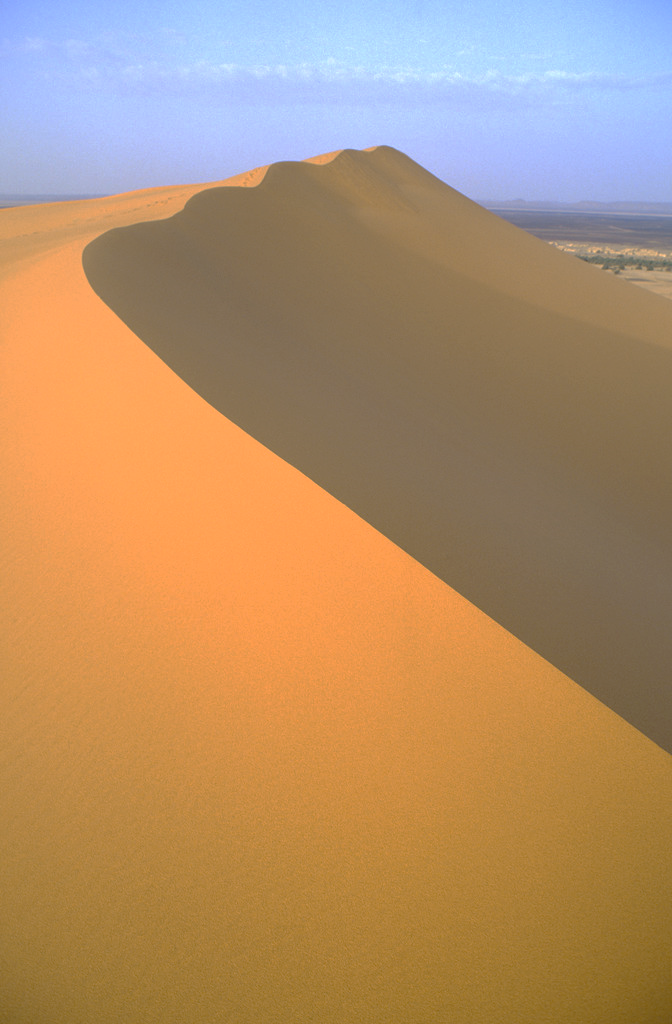 Prices & Seasons Available
Prices include all transportation and accommodations
Presented by User 01
6
“Just our way of saying thank you for your business.”
-- Jerry Pym, PresidentGlobal Business Travel
Prices include all transportation, accommodations, and tour packages per person, per week.
For more information, contact Linda Wu in Purchasing.
7
Presented by User 01